System Center IT 管理系列 - 新一代組態管理與部署工具：如何在企業環境中建置 SCCM 2007
魏早達
亞仕資訊
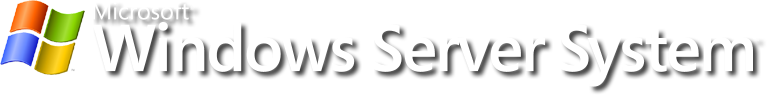 [Speaker Notes: <SLIDETITLE INCLUDE=7>Title Slide</SLIDETITLE>
<KEYWORDS></KEYWORDS>
<KEYMESSAGE></KEYMESSAGE>
<SLIDEBUILDS>0</SLIDEBUILDS>
<SLIDESCRIPT>
Hello and Welcome to this Microsoft TechNet session on {insert session title}. My name is {insert name}
</SLIDESCRIPT>
<SLIDETRANSITION>
<TRANSITION LENGTH=7>Let us start this session by going into more detail on exactly what we will be covering.</TRANSITION>
</SLIDETRANSITION>
<COMMENT></COMMENT>
<ADDITIONALINFORMATION>
<ITEM></ITEM>
</ADDITIONALINFORMATION>]
本課程所涵蓋範圍?
如何安裝及設定SCCM 2007
如何部署SCCM 2007 用戶端
如何從SMS 2003升級到SCCM 2007
[Speaker Notes: <SLIDETITLE INCLUDE=7>What we will Cover</SLIDETITLE>
<KEYWORDS></KEYWORDS>
<KEYMESSAGE></KEYMESSAGE>
<SLIDEBUILDS>0</SLIDEBUILDS>
<SLIDESCRIPT>
[When writing the script for this slide, expand a bit on the list on the slide, do not simply list the slides items here. Think of this as the advert for the session, explain a bit more what will be covered and how.]
</SLIDESCRIPT>
<SLIDETRANSITION>
<TRANSITION LENGTH=7>As with most TechNet sessions, some prior experience of Microsoft technologies or similar technologies is always helpful, the next slide provides a brief overview of what would be helpful, but not essential, for this session.</TRANSITION>
</SLIDETRANSITION>
<COMMENT></COMMENT>
<ADDITIONALINFORMATION>
<ITEM></ITEM>
</ADDITIONALINFORMATION>]
預備知識
初步瞭解SCCM 2007的架構及功能
討論到從SMS 2003升級至SCCM 2007的部份, 亦需要對 SMS 2003 具備相關知識
議題大綱
安裝 SCCM 2007
SMS 2003 升級 SCCM 2007
部署SCCM 2007 用戶端
議題大綱
安裝 SCCM 2007
SMS 2003 升級 SCCM 2007
部署SCCM 2007 用戶端
安裝前準備
Site Server
硬體 : 



作業系統 : Windows Server 2003 SP1 or R2 以上
安裝前準備
系統環境 
 Site Server :
下面角色需要安裝 IIS 6.0以上
DP : BITS, WebDAV
MP : BITS, WebDAV
RP : ASP
SUP : WSUS SDK
SLP
Internet Explorer 5.0 以上
System Health Validator point : Windows Server 2008
安裝前準備
系統環境 
 Primary Site Server :
MMC 3.0
.NET Framework 2.0
MS06-030 : Vulnerability in Server Message Block could allow elevation of privilege
http://go.microsoft.com/fwlink/?LinkId=79239
 Site Database Server :
SQL Server 2005 SP2
 SMS Provider : 
不可以安裝在 virtual SQL Server 的電腦 or 單獨安裝在沒有其他角色的電腦
開始安裝
擴展 AD Schema
安裝所需元件
將欲安裝 SCCM 2007的電腦帳戶加入Domain Admins
執行安裝精靈
檢查安裝結果
設定SCCM 2007環境
demonstration
安裝SCCM 2007
本課程所涵蓋範圍?
如何安裝及設定SCCM 2007
如何從SMS 2003升級到SCCM 2007
如何部署SCCM 2007 用戶端
[Speaker Notes: <SLIDETITLE INCLUDE=7>What we will Cover</SLIDETITLE>
<KEYWORDS></KEYWORDS>
<KEYMESSAGE></KEYMESSAGE>
<SLIDEBUILDS>0</SLIDEBUILDS>
<SLIDESCRIPT>
[When writing the script for this slide, expand a bit on the list on the slide, do not simply list the slides items here. Think of this as the advert for the session, explain a bit more what will be covered and how.]
</SLIDESCRIPT>
<SLIDETRANSITION>
<TRANSITION LENGTH=7>As with most TechNet sessions, some prior experience of Microsoft technologies or similar technologies is always helpful, the next slide provides a brief overview of what would be helpful, but not essential, for this session.</TRANSITION>
</SLIDETRANSITION>
<COMMENT></COMMENT>
<ADDITIONALINFORMATION>
<ITEM></ITEM>
</ADDITIONALINFORMATION>]
升級前準備
需滿足 SCCM 2007安裝的需求
先執行升級前檢查
 環境檢查
<CD> \SMSSetup\Bin\I386\Setup.exe /prereq
 資料庫升級檢查 
<CD> \ SMSSetup\Bin\I386\Setup.exe /testdbupgrade <dbname>
架構的考量
如果原本環境有Parent Site及Child Site, 升級的順序要從上而下
開始升級
擴展 AD Schema
<CD> \SMSSetup\Bin\I386\Extadsch.exe
安裝所需元件
執行安裝精靈
檢查升級裝結果
demonstration
SMS 2003 升級 SCCM 2007
環境檢查
資料庫升級檢查
升級到SCCM 2007
議題大綱
安裝 SCCM 2007
SMS 2003 升級 SCCM 2007
部署SCCM 2007 用戶端
SCCM 2007支援的用戶端的平台
Microsoft® Windows® 2000 Professional and Windows Server® Service Pack 4 (SP4)
Windows® XP Professional SP2
Windows Server 2003® SP1 and SP2
Windows Server 2003® R2
Windows Vista® Business, Enterprise, and Ultimate
Windows® XP Tablet SP2
Windows® XP Embedded SP2
Windows® Embedded Point of Service (WEPOS)
Windows Foundation for Legacy Platforms (WinFLP)
SCCM 用戶端部署方式 (1)
與 Systems Management Server 2003 相同 :
Client push installation
自動化 client push 或 管理者控制
目前可以使用電腦帳戶當成 Client Push Installation account
登入安裝必須為高權限的使用者
Software distribution
從Systems Management Server 2003升級
手動安裝
SCCM 用戶端部署方式 (2)
SCCM 2007新的用戶端部署方式:
Software update point (SUP) client deployment
經由Windows Server Update Services (WSUS)  協助部署用戶端
使用群組原則安裝
使用群組原則之軟體安裝部署 Ccmsetup.msi
用戶端部署使用之元件 (1)
Ccmsetup.exe
Install, uninstall, upgrade
Background Intelligent Transfer Service (BITS)
BITS 2.0 for Windows 2000 clients
BITS 2.5 for most other Windows clients
BITS 3.0 already installed on Windows Vista
用戶端部署使用之元件 (2)
Microsoft® Windows® Installer 3.1 v2
KB893803 更新 Windows Server 2003 SP1 以前的版本
Windows Update Agent (WUA)
For Windows Server Update Services 3.0
如果未安裝此版本或更新的版本, 則會自動安裝
Core XML Services
MSXML6.msi
用戶端部署使用之元件 (3)
MSRDC (Remote Differential Compression)
branch distribution points 支援 binary differential replication所需的元件
Wimgapi.msi
Imaging API for custom tools for image management
Client.msi
Windows Installer package of the System Center Configuration Manager 2007 client
用戶端Site指定
SCCM 2007 clients 只可以被指定到 SCCM 2007的Sites , 不可以指定到SMS 2003所屬的Sites
無論自動或直接指定, 都會被下列兩種方式驗證
假如有擴展 AD Schema, 則直接比對在AD中設定的屬性
查詢System Center Configuration Manager 2007 server locator point
用戶端核可
System Center Configuration Manager 2007 用戶端必須被核可後,才可以使用網路存取帳戶
在混合模式之核可選項
No automatic approval (manual)
Automatic approval for domain joined clients
Automatic approval for all clients
demonstration
設定用戶端核可
用戶端部署相關之系統角色(1)
Site server
使用Client Push進行部署
Management point
下載用戶端相關檔案
部署後存取相關政策(policies)
Server locator point
在未擴展AD Schema的環境中, 用來驗證指定的Site
用戶端部署相關之系統角色 (2)
Distribution point (包括 branch DP)
使用軟體派送方式進行用戶端升級
使用在作OSD時, 部署用戶端及相關軟體
Software update point
使用WSUS部署用戶端
Fallback status point (FSP)
用戶端部署時, 用來傳送相關部署狀態的訊息到FSP
用戶端部署相關之系統角色(3)
Pre-boot Execution Environment (PXE) service point
使用在OSD進行空機安裝系統時所需
State migration point
使用在OSD進行機器替換時轉移所需
demonstration
設定Fallback Status Point 
加入 fallback status point
Client Push Installation
和 Systems Management Server 2003 相同
自動 push 或 Client Push Installation Wizard
預設值 SMSSITECODE= the local site code
Systems Management Server 2003 是 AUTO
Site server 電腦帳戶可以用來當成Client Push Installation account
當未設定其他帳戶或失敗時, 會自動嘗試使用電腦帳戶
不再使用 Remote Registry 到目標電腦
現在使用 Remote Windows Management Instrumentation (WMI)
假如AD Schema已被擴展, 則Client Push Installation 的參數會被公佈在AD中
demonstration
使用Client Push Installation部署用戶端
設定Client Push Installation account
設定 command line parameters
Discover resources
Push a client
Software Update Point Client Installation
委託 WSUS 更新的方式, 安裝用戶端到未安裝SCCM用戶端的電腦
無需考量防火牆
無需考慮使用者權限
經由群組原則指定SUP給用戶端電腦
用戶端安裝時自動從AD 取得參數
Software Update Point 用戶端安裝設定
啟動 software update 用戶端安裝方法
Requires a software update point site system
公告 SCCM 2007 用戶端到 WSUS 當成委託的應用程式更新
只需要公告到Central site
所有的child sites 會從 parent site 同步內容
demonstration
Software Update Point 用戶端部署
 啟動的方式
 設定群組原則更新伺服器的來源
 安裝用戶端
使用群組原則部署SCCM 用戶端
True Active Directory client deployment integration
使用軟體派送原則, 部署 SCCM 2007 用戶端
CCMSetup.MSI
自動發佈用戶端設定到 Active Directory
運用管理範本進行設定
demonstration
使用群組原則部署
使用群組原則指定用戶端所屬的 Site
允許根據業務型態指定資源,代替網路的分佈
使用管理範本, 可依 OU來作指定及設定
demonstration
群組原則 OU 指定
 設定管理範本
 指定變更
用戶端升級
大多數升級的方式 :
軟體派送
可以使用公告, 設定目標及時間
Client push installation
使用Client Push Installation Wizard
也可以使用 :
手動安裝
自動 push (必須清除 Install flag)
demonstration
用戶端升級
 建立新的套件 (Package)
 發佈公告到目標 Collection
用戶端部署注意事項 (1)
先安裝用戶端需要的檔案
如 : BITS (需要重開機)
確定AD Schema已經擴展
如果沒有擴展, 必須安裝 SLP
建議安裝 fallback status point
可以獲得更多的部署狀態訊息
用戶端部署注意事項(2)
分批進行部署, 並檢驗部署是否成功
在部署之後, 嘗試著派送一個測試程式到用戶端, 以驗證部署確實完成
檢驗用戶端是能夠存取 MP 及 DP
在全新的安裝後, 可以考慮將Heartbeat Discovery 及 inventory 的週期設為每天
檢驗用戶端的功能及效能
課程回顧
無論安裝或升級均需做好環境的訪查與規劃
安裝或升級完畢後要密切觀察整體環境是否正常運作
根據你的需要選擇用戶端的部署方式
Resources
Technical Communities, Webcasts, Blogs, Chats & User Groups
http://www.microsoft.com/communities/default.mspx
Microsoft Learning and Certification
http://www.microsoft.com/learning/default.mspx
Microsoft Developer Network (MSDN) & TechNet 
http://microsoft.com/msdn  
http://microsoft.com/technet
Trial Software and Virtual Labs
http://www.microsoft.com/technet/downloads/trials/default.mspx
System Center Home page
http://www.microsoft.com/systemcenter
在何處取得 TechNet 相關資訊？
訂閱 TechNet 資訊技術人快訊 http://www.microsoft.com/taiwan/technet/flash/
訂閱 TechNet Plus
    http://www.microsoft.com/taiwan/technet/
參加 TechNet 的活動http://www.microsoft.com/taiwan/technet/
下載 TechNet 研討會簡報與錄影檔 http://www.microsoft.com/taiwan/technet/webcast/
Q&A
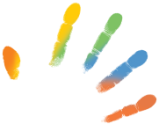 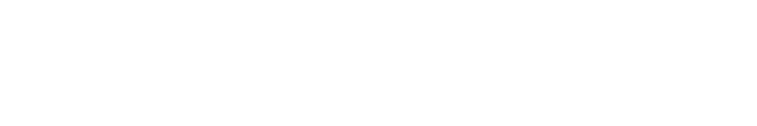 [Speaker Notes: <SLIDETITLE INCLUDE=0>Tag line</SLIDETITLE>
<KEYWORDS></KEYWORDS>
<KEYMESSAGE></KEYMESSAGE>
<SLIDEBUILDS>0</SLIDEBUILDS>
<SLIDESCRIPT></SLIDESCRIPT>
<SLIDETRANSITION>
</SLIDETRANSITION>
<COMMENT></COMMENT>
<ADDITIONALINFORMATION>
<ITEM></ITEM>
</ADDITIONALINFORMATION>]